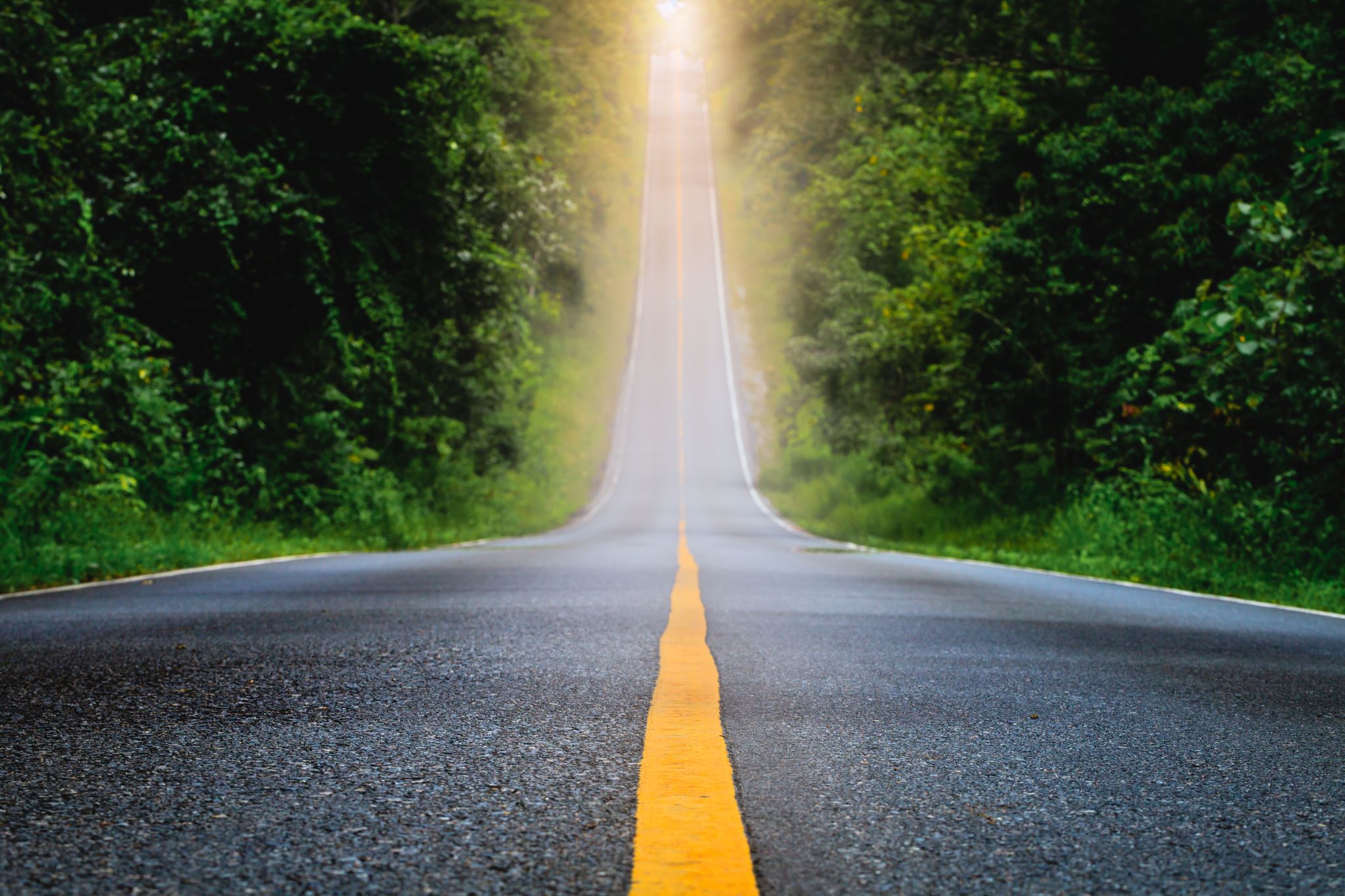 PREPARING FOR THE MESSIAHPart 3
Text: Matthew 24:1-51
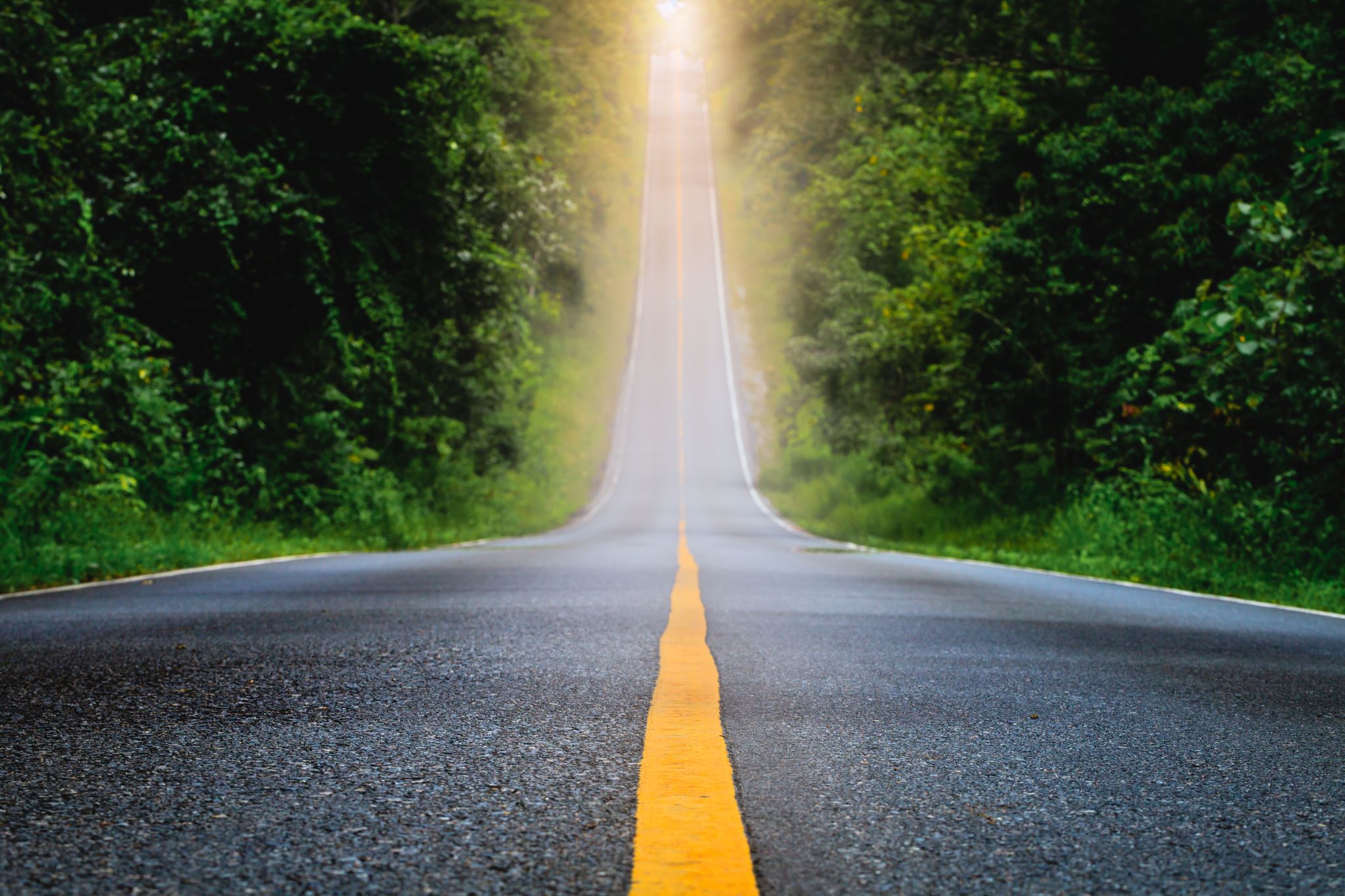 What Were These Disciples Told about the Signs Proceeding the Return of Christ?
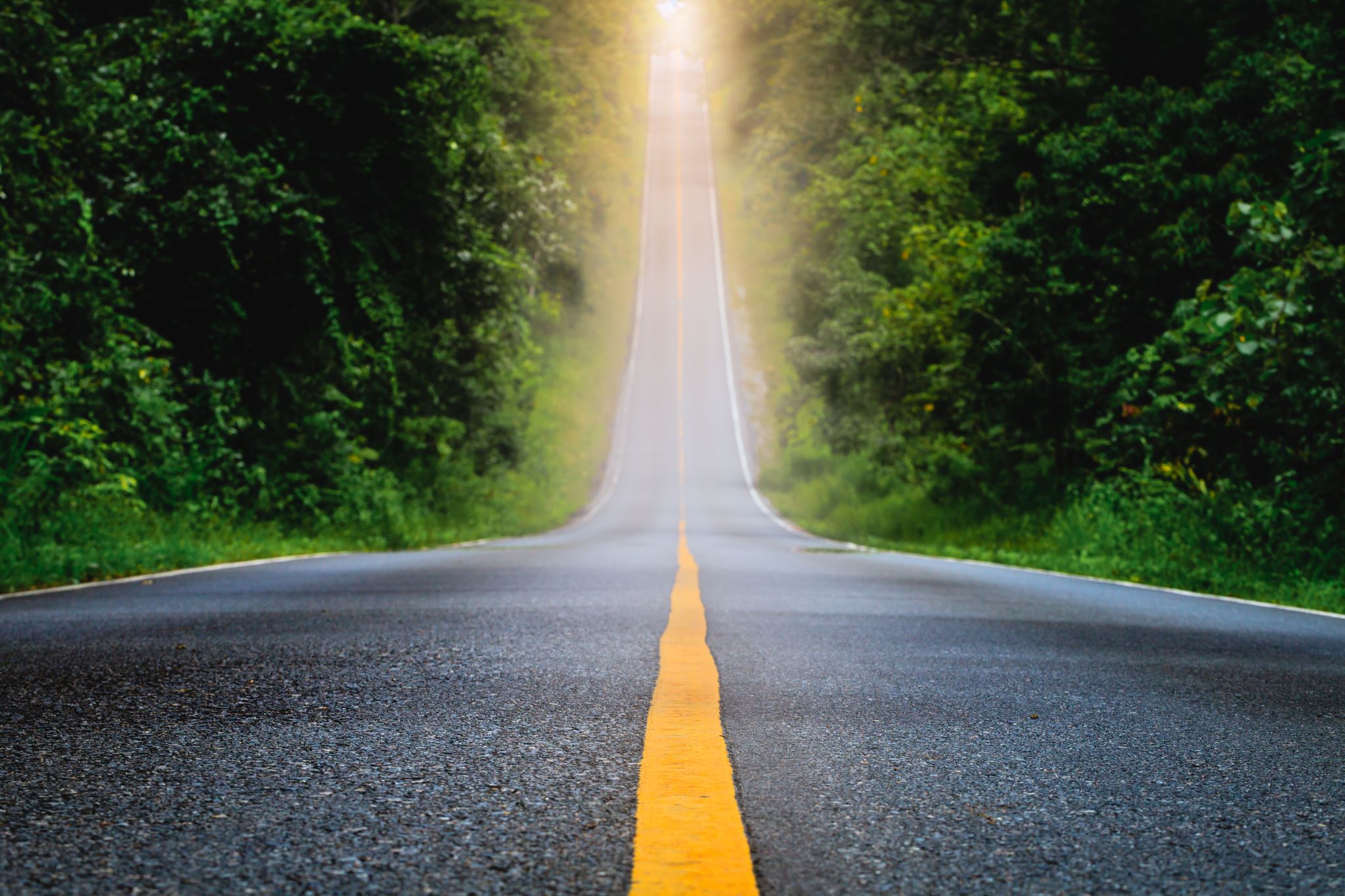 II. THE INCREASE OF PERSECUTION (Matthew 24:9-10)	I would like to look at the persecution that is taking place worldwide in 2 distinct ways.
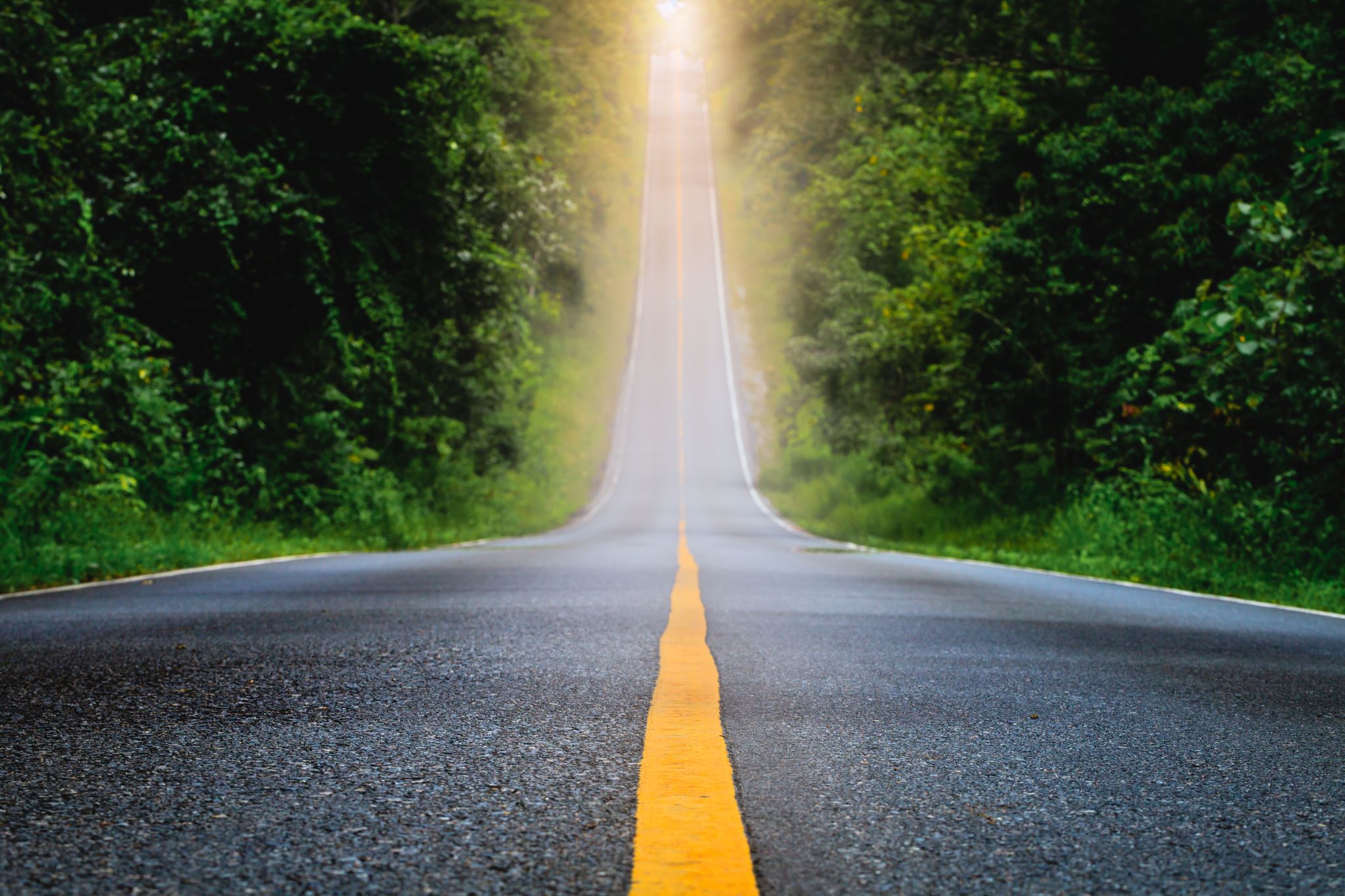 A. Subtle Persecution				1. Abortion 		2. Public Education		3. Creation vs Evolution		4. Euthanasia/Infanticide		5. Sexual Immorality		6. The Birth, Death and 			Resurrection of our Lord
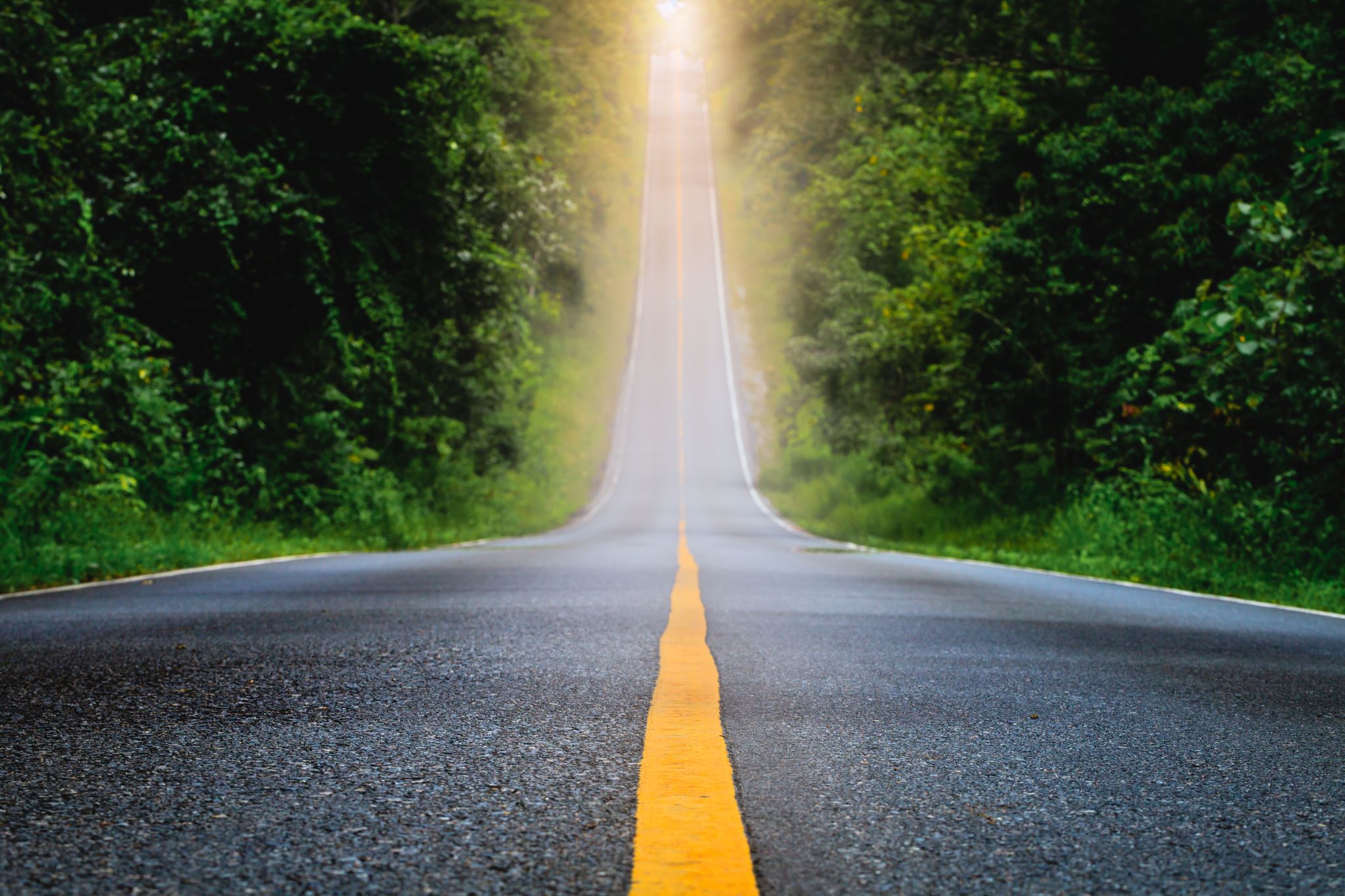 A. Severe Persecution				1. Hindu Extremists in India		2. Militant Muslims in Nigeria		3. Militant Muslims in 				Afghanistan		4. Militant Muslims 				Worldwide		5. North Korea		6. Communist China
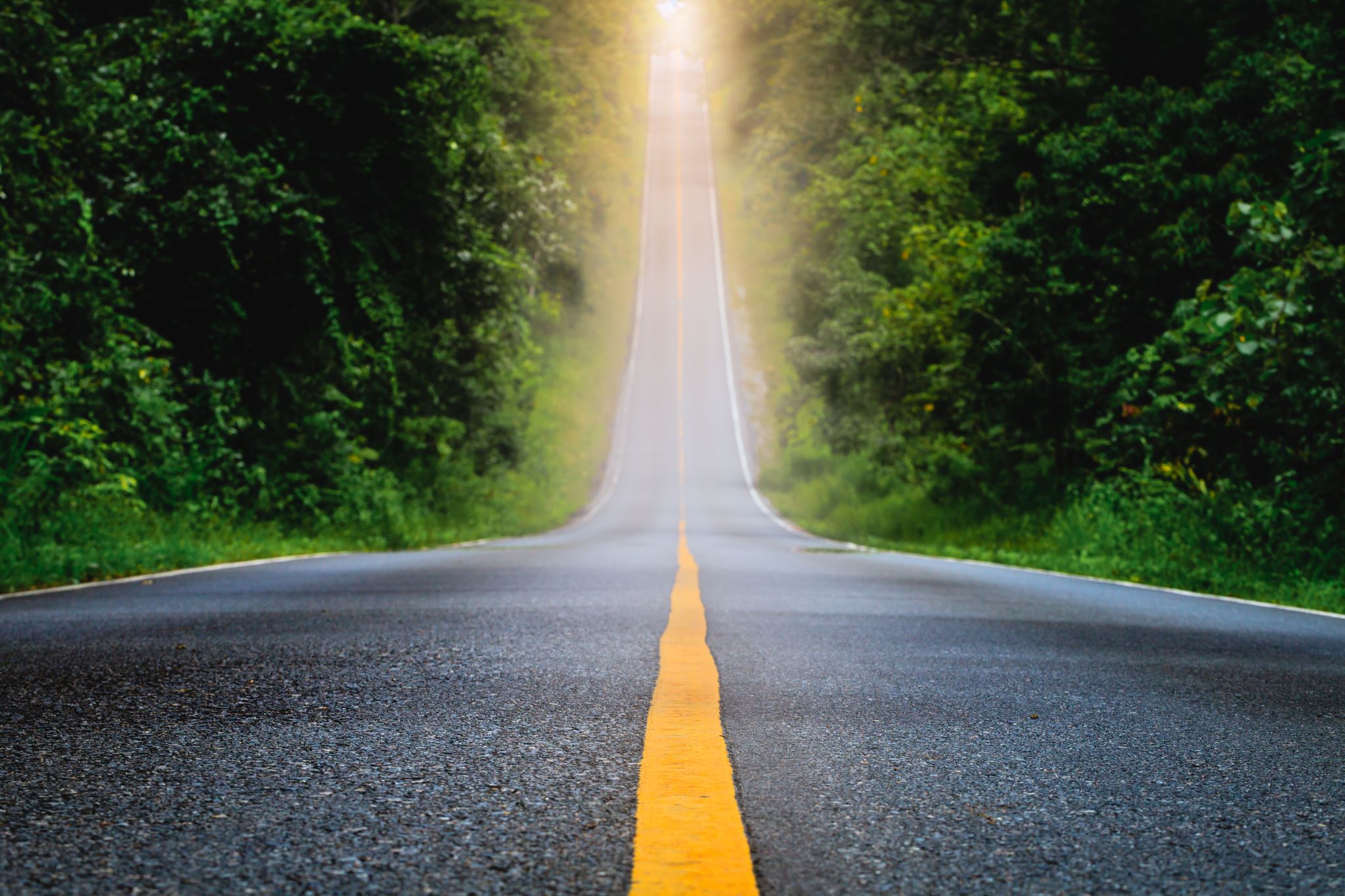 In the midst of all this chaos we must stand upon our Rock, Our Defender, Our Shield,Our Strength, Our Provision, Our One and Only God. He has never lost a battle and He never will. He will not leave us or forsake us.